PHÒNG GIÁO DỤC & ĐÀO TẠO LONG BIÊN
TIẾNG VIỆT   LỚP 1
BÀI 61: ong- ông- ung- ưng
GIÁO VIÊN:
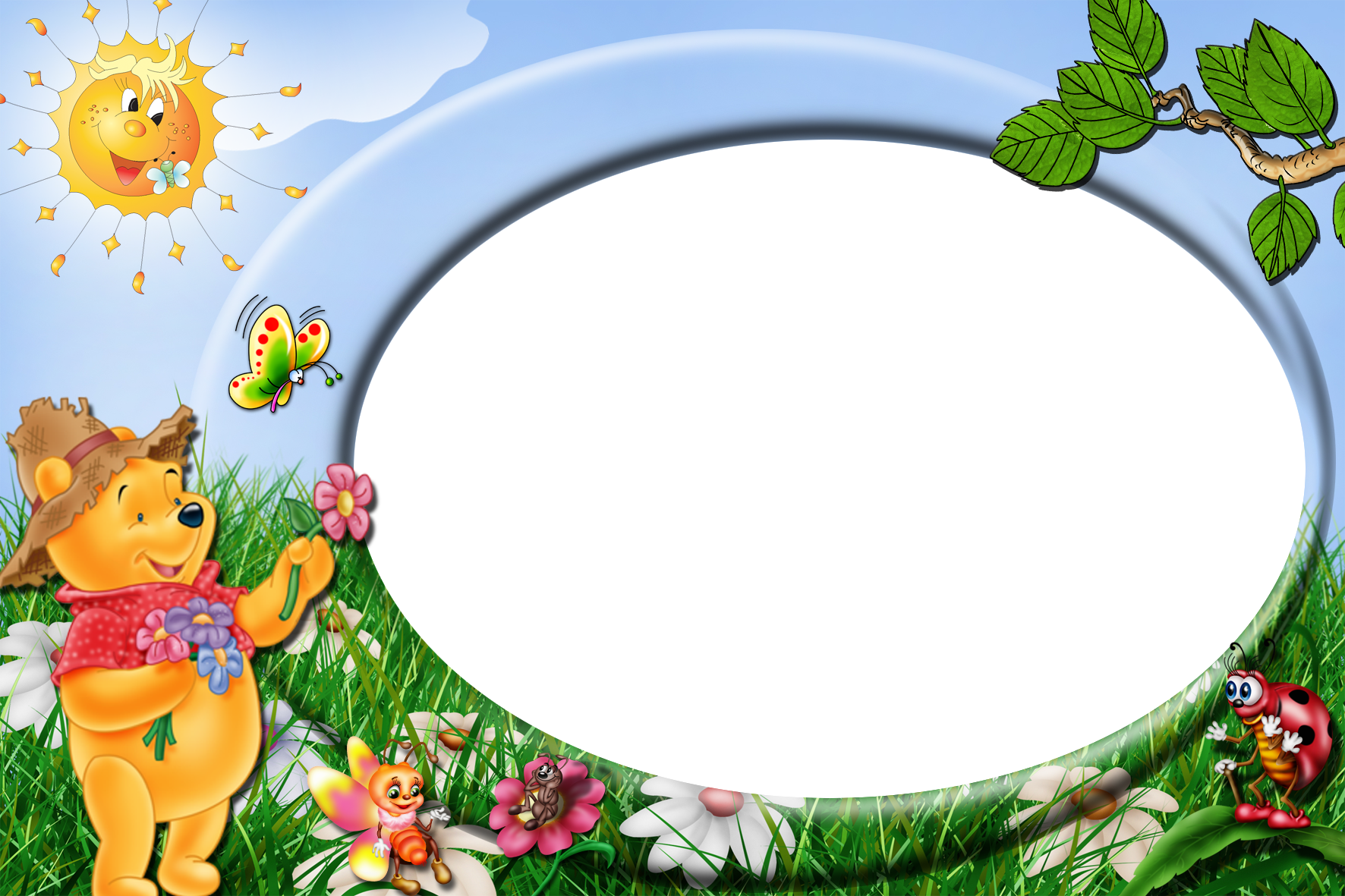 ÔN BÀI CŨ
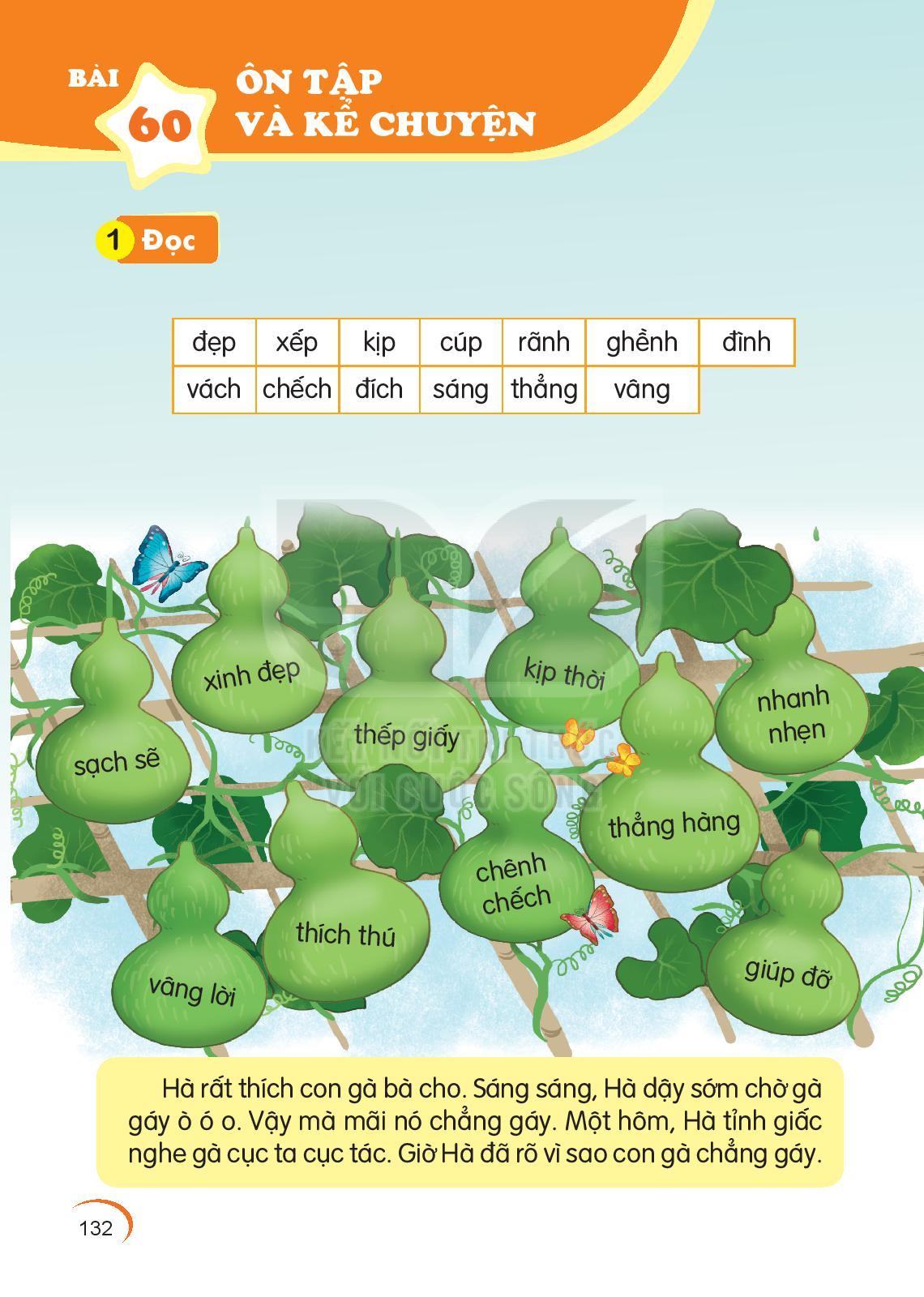 Bài 61:ong- ông- ung- ưng
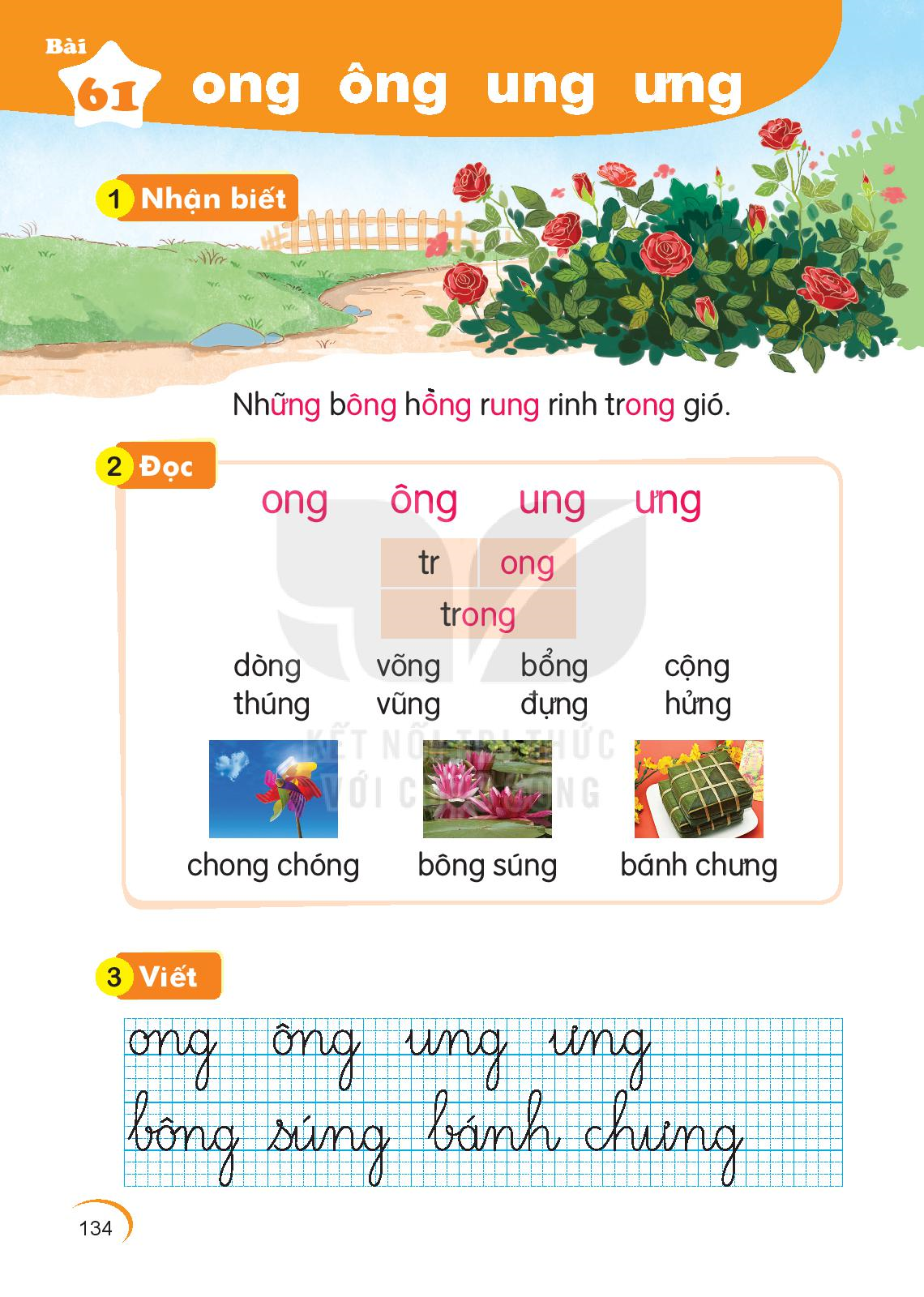 Những bông hồng rung rinh trong gió.
ưng
ông
ông
ung
ong
ong
ng
ông
ng
ung
ng
ưng
ng
tr
ong
trong
dòng          võng          bổng        cộng
thúng        vũng          đựng        hửng
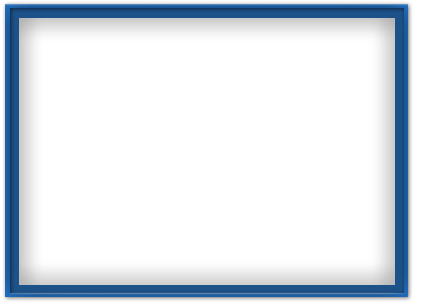 chong chóng
ong
ong
bông súng
ung
ông
ưng
bánh chưng
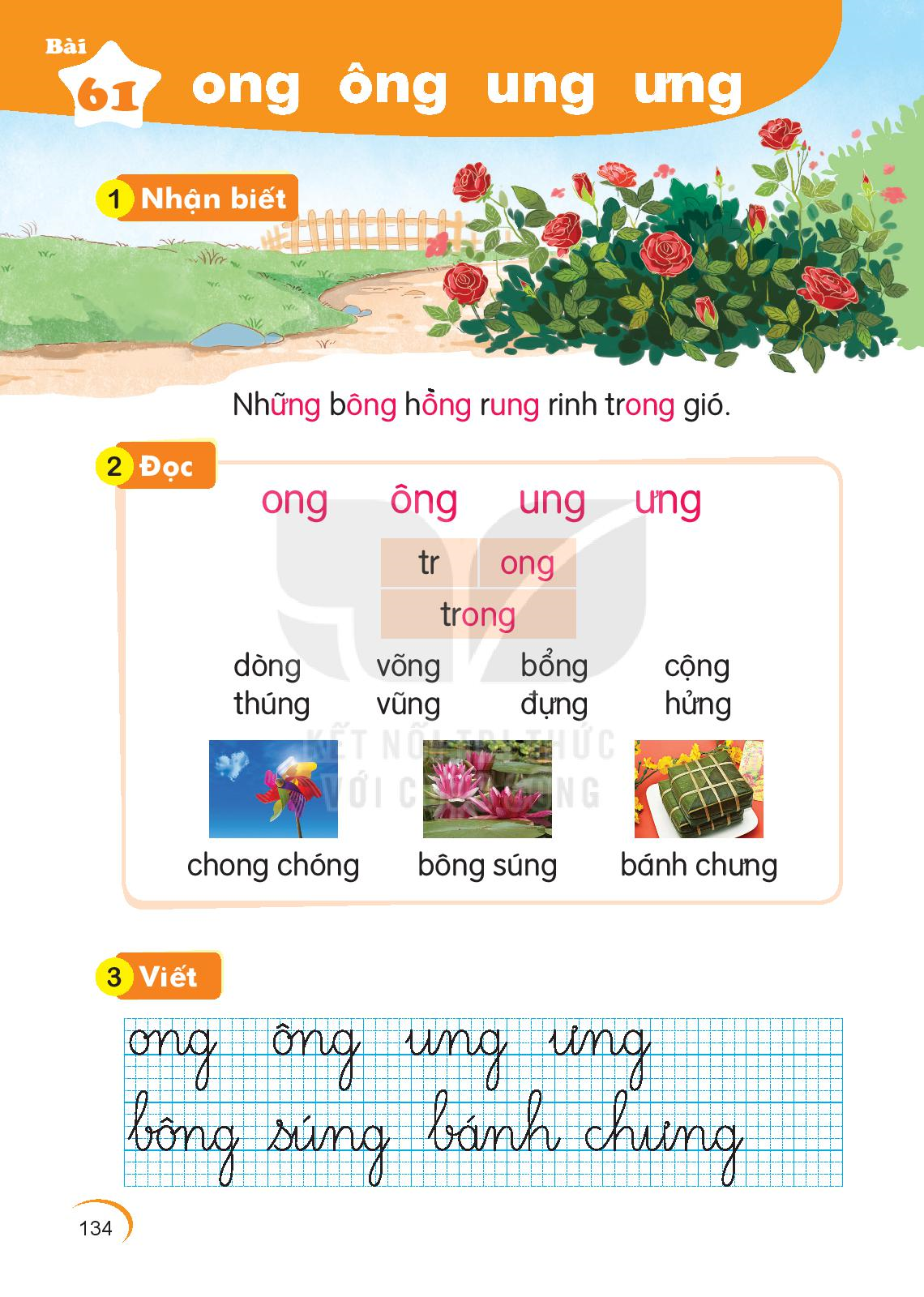 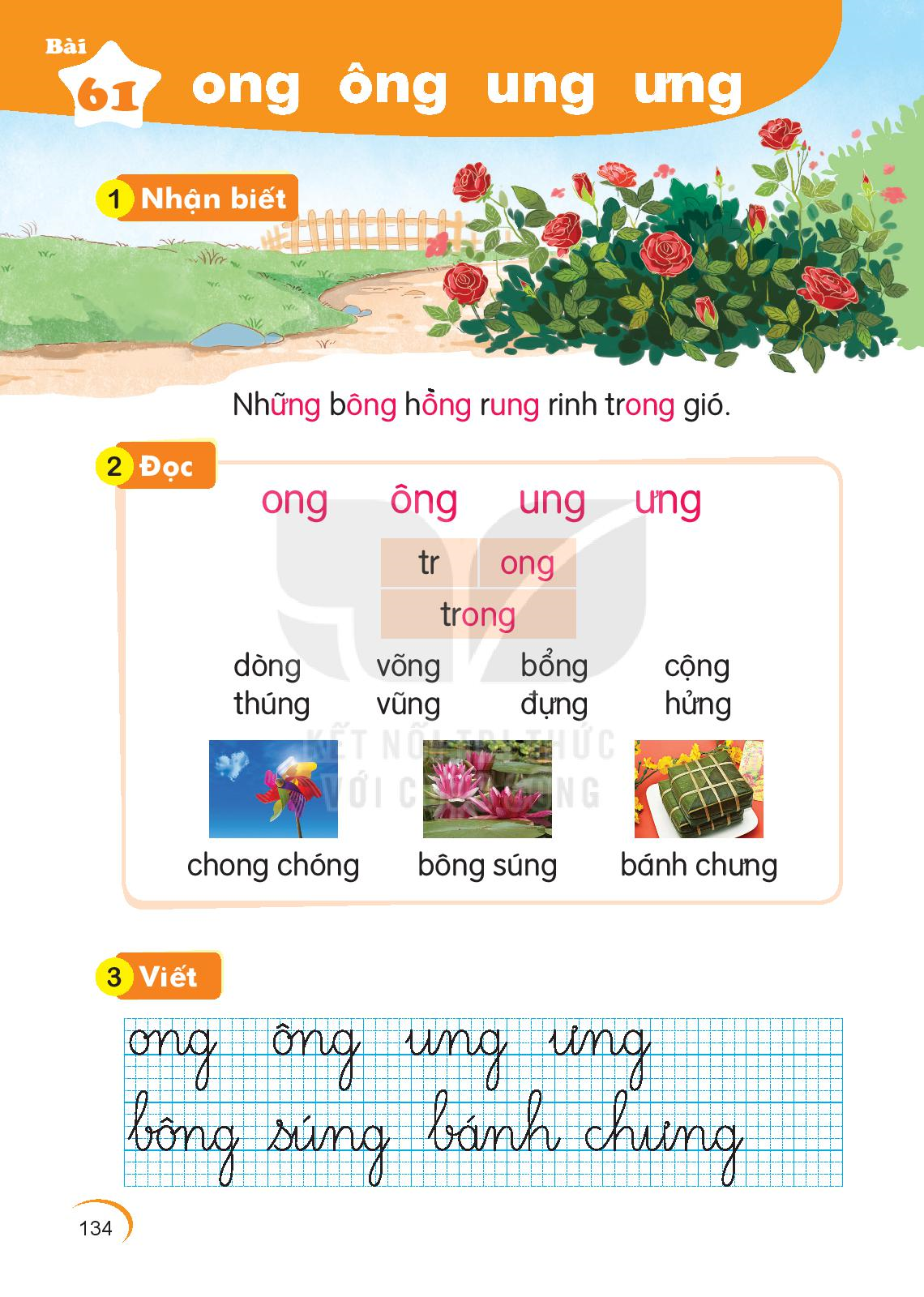 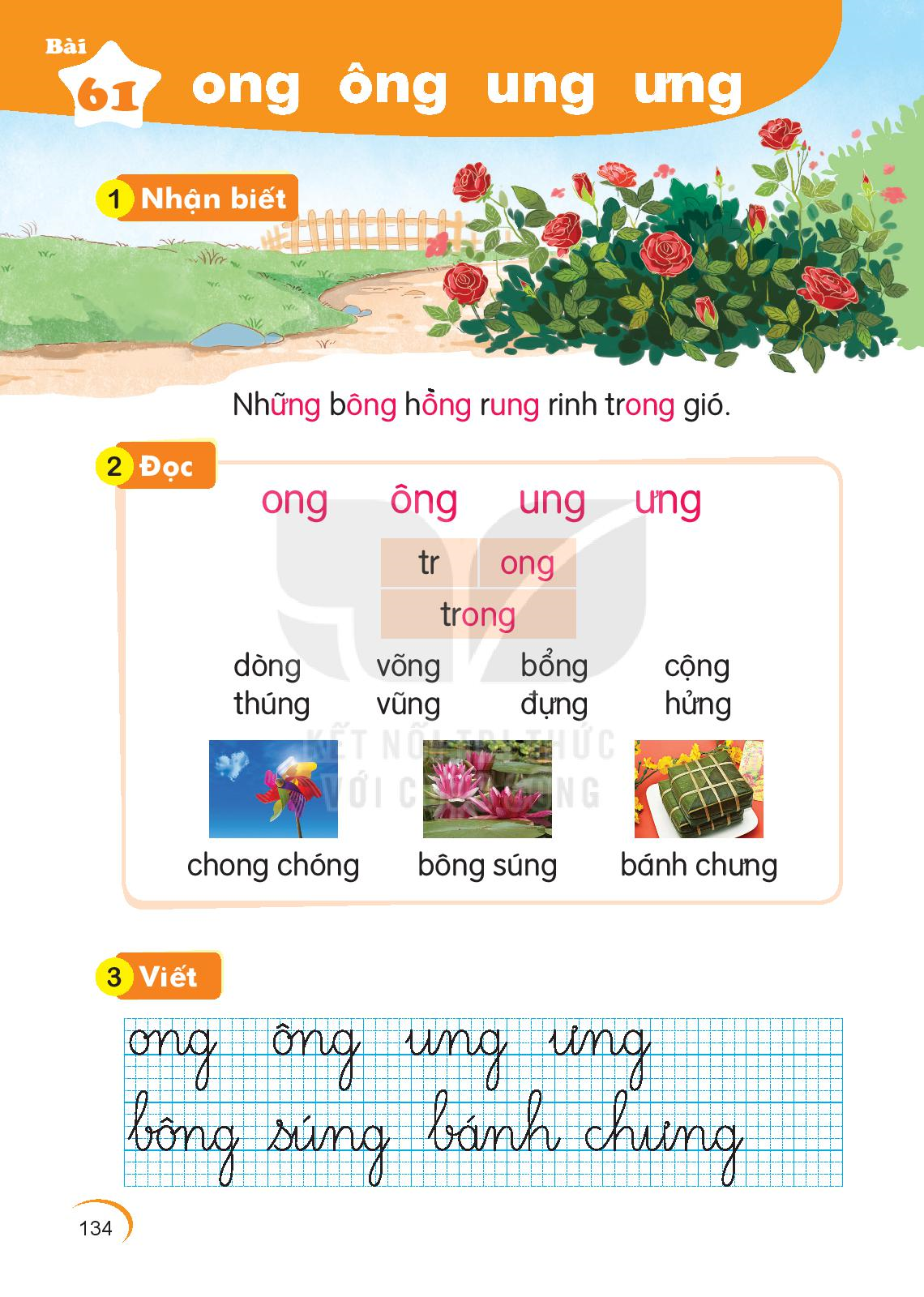 chong chóng
bông súng
bánh chưng
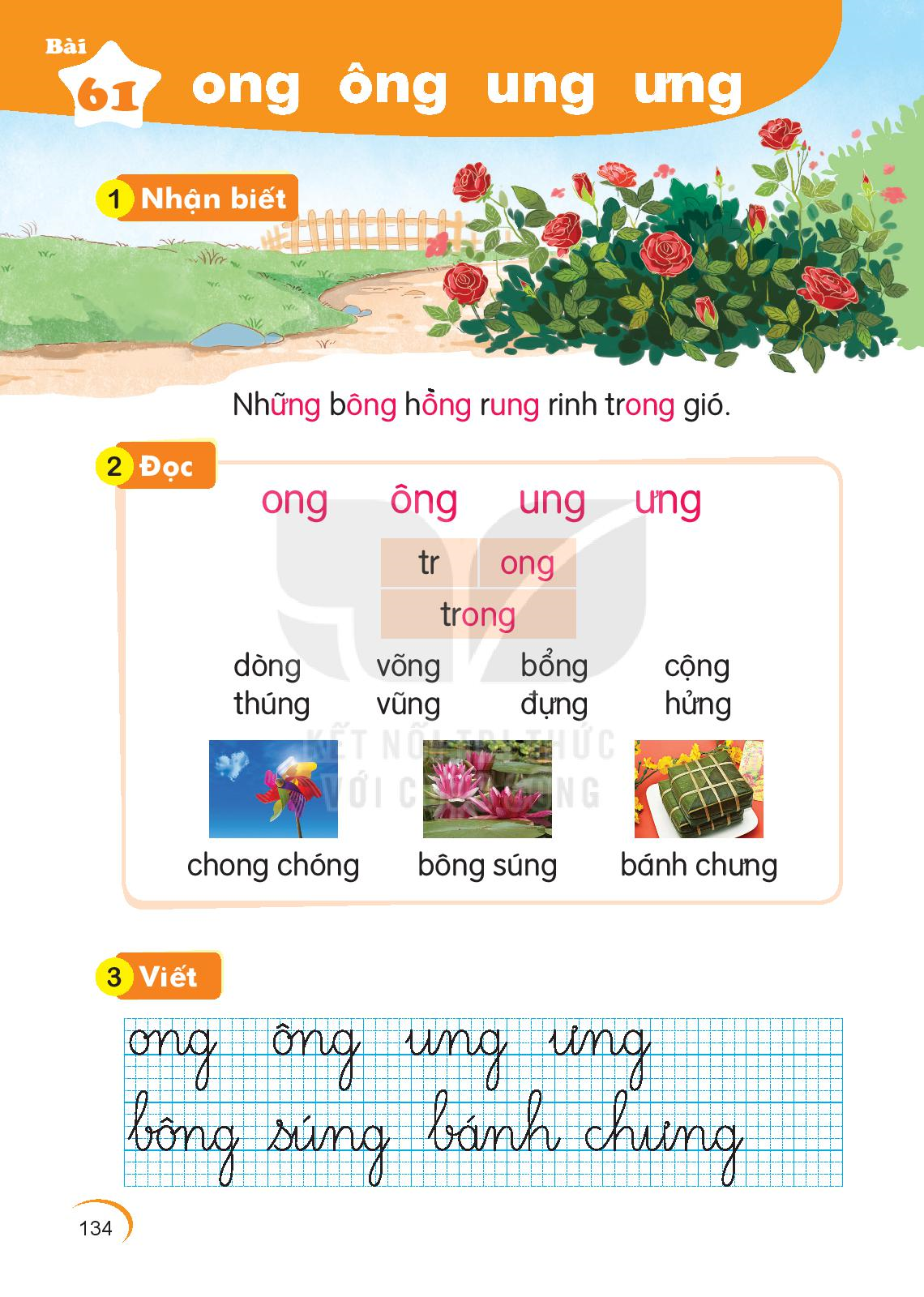 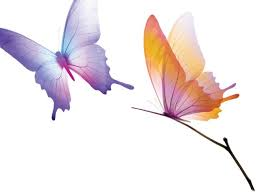 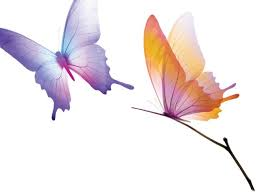 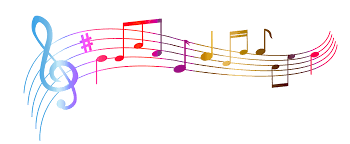 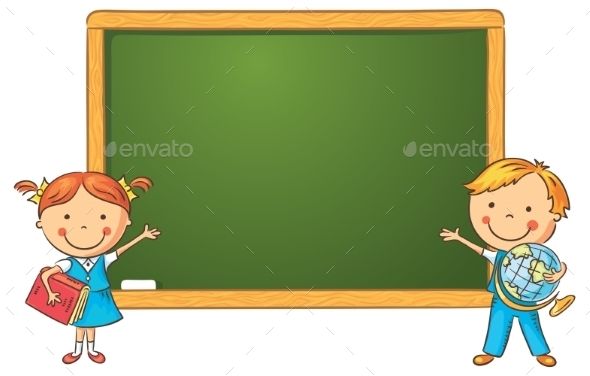 Viết bảng con
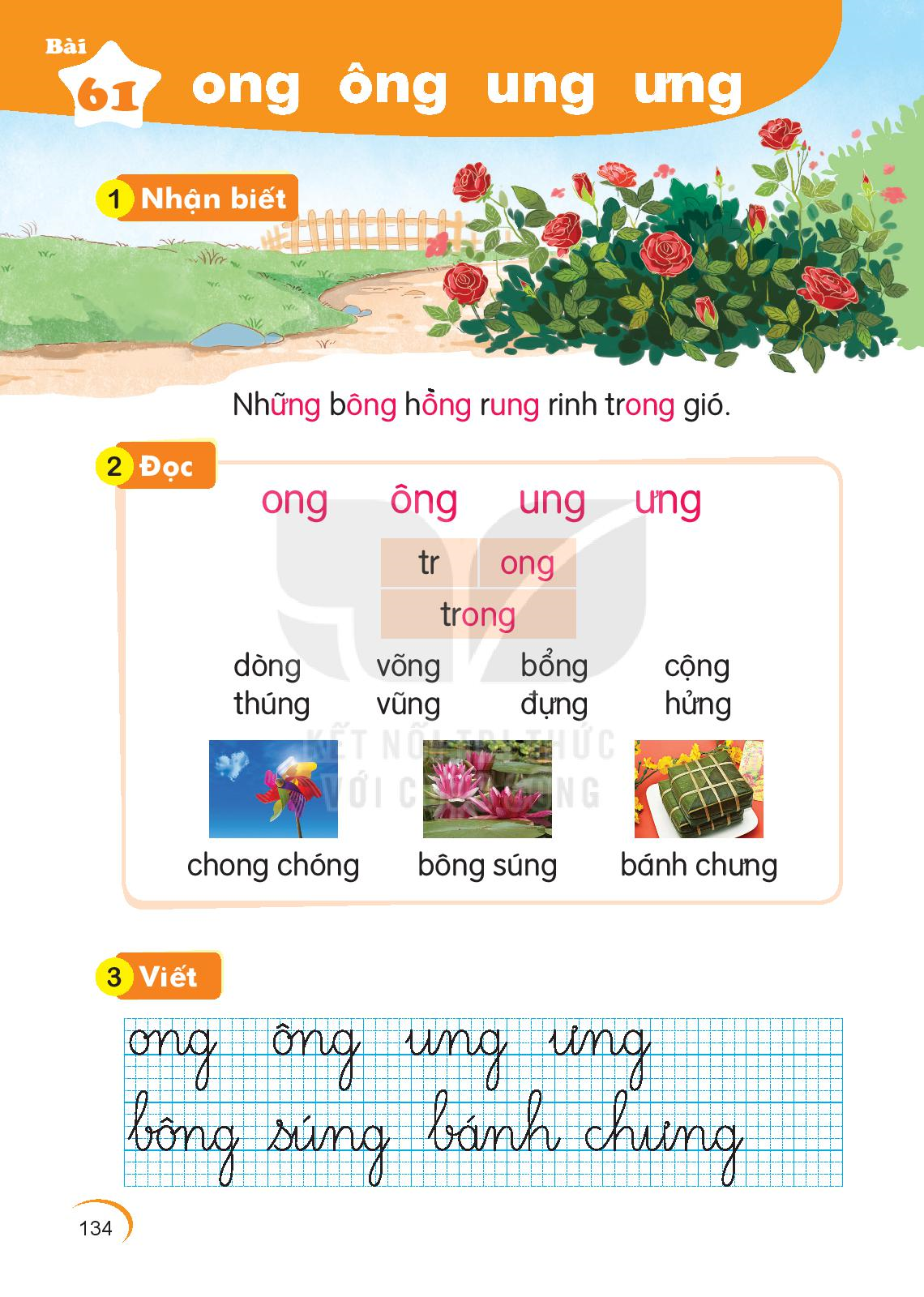 ong               ông
ung               ưng
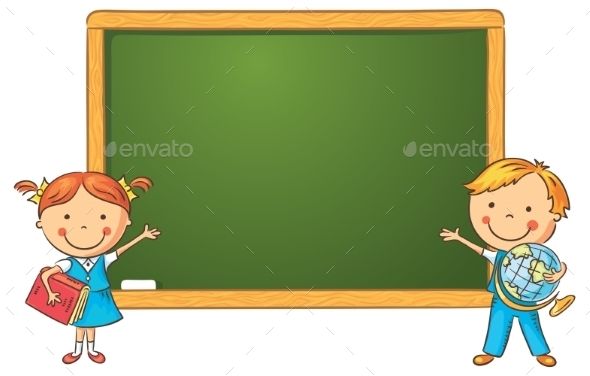 Luyện viết vở
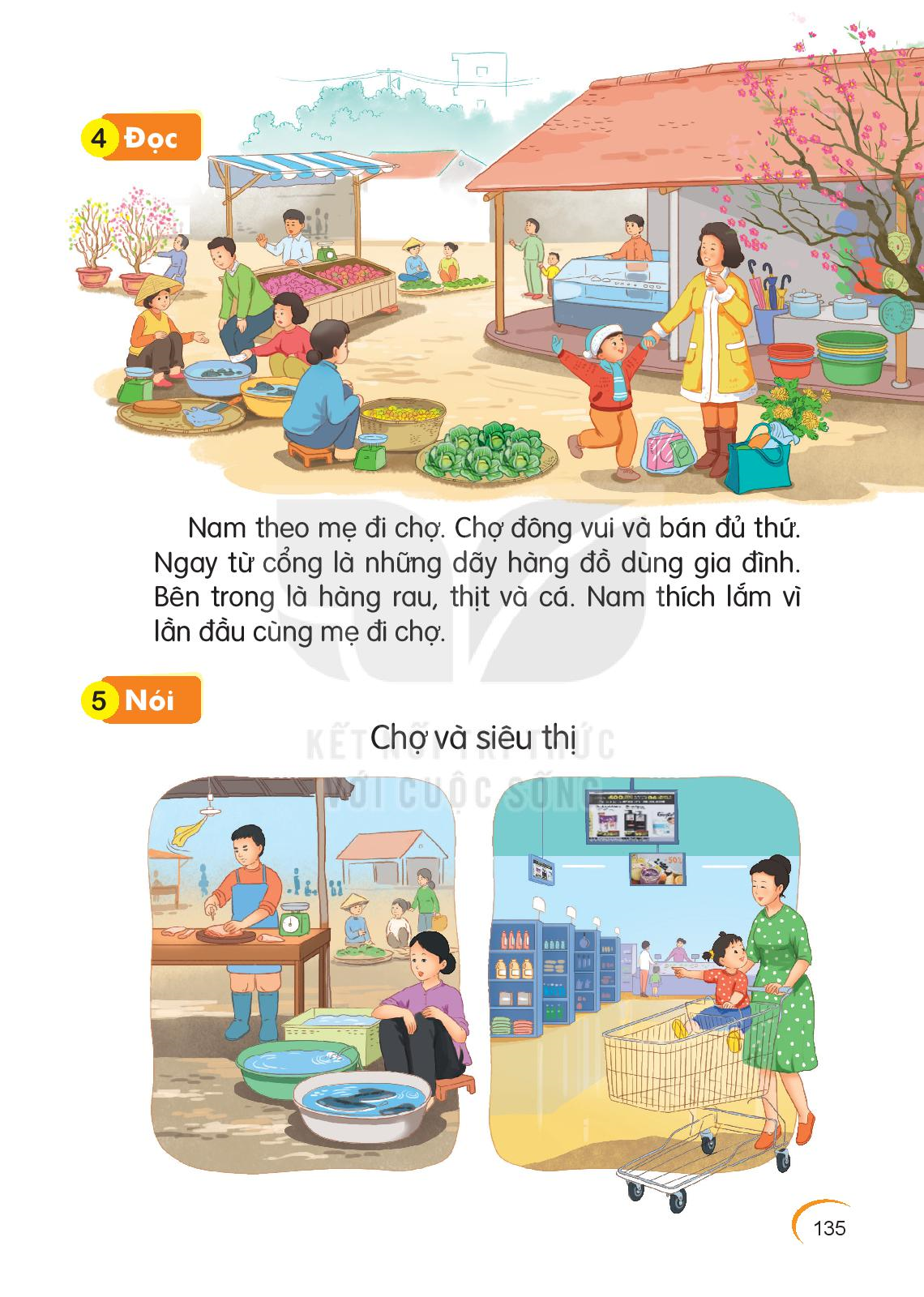 Nam theo mẹ đi chợ. Chợ đông vui và bán đủ thứ. Ngay từ cổng là những dãy hàng đồ dùng gia đình.
Bên trong là hàng rau, thịt và cá. Nam thích lắm vì lần đầu cùng mẹ đi chợ.
Nam theo mẹ đi chợ. Chợ đông vui và bán đủ thứ. Ngay từ cổng là những dãy hàng đồ dùng gia đình.
Bên trong là hàng rau, thịt và cá. Nam thích lắm vì lần đầu cùng mẹ đi chợ.
2
1
3
5
4
Chợ và siêu thị
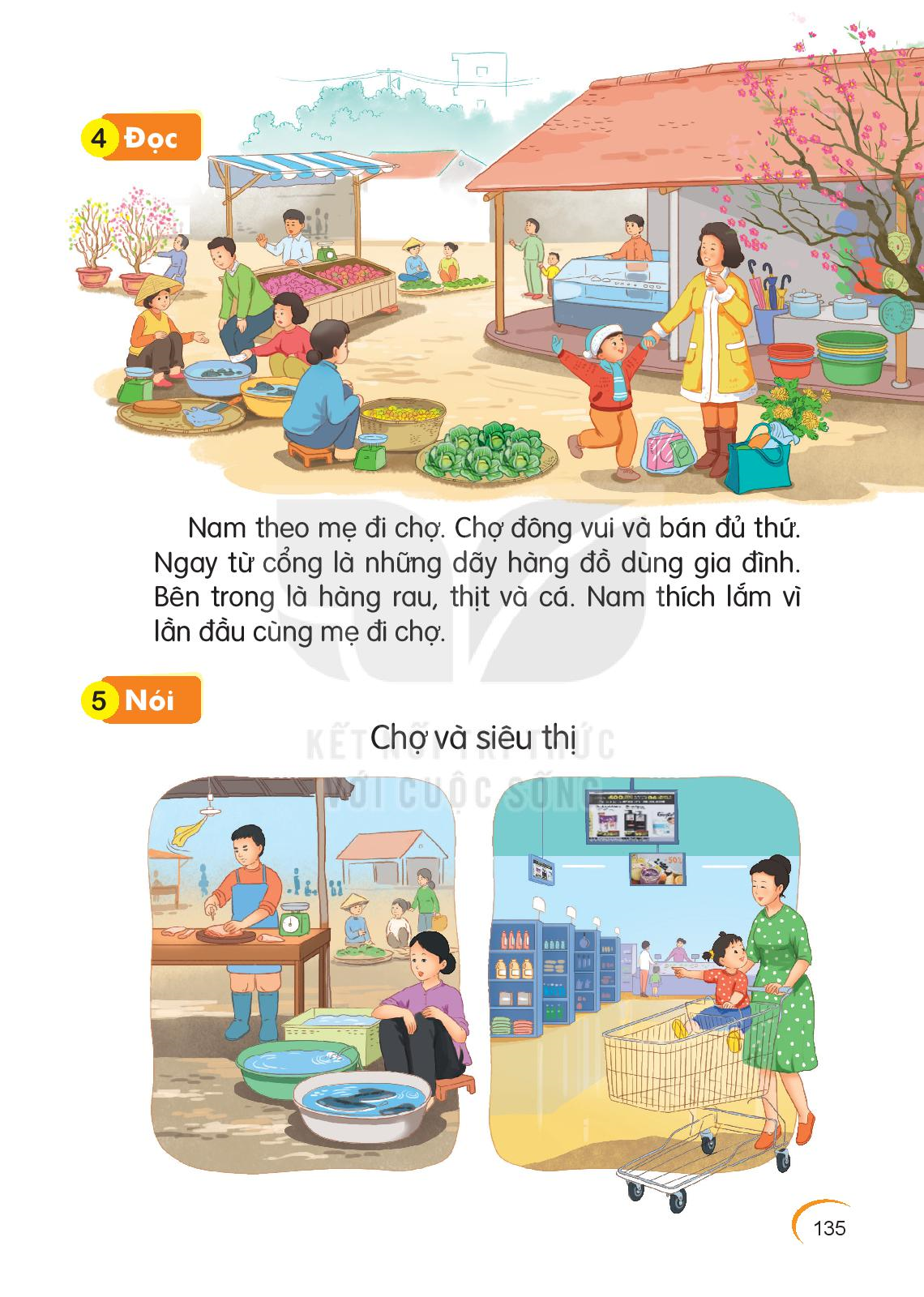 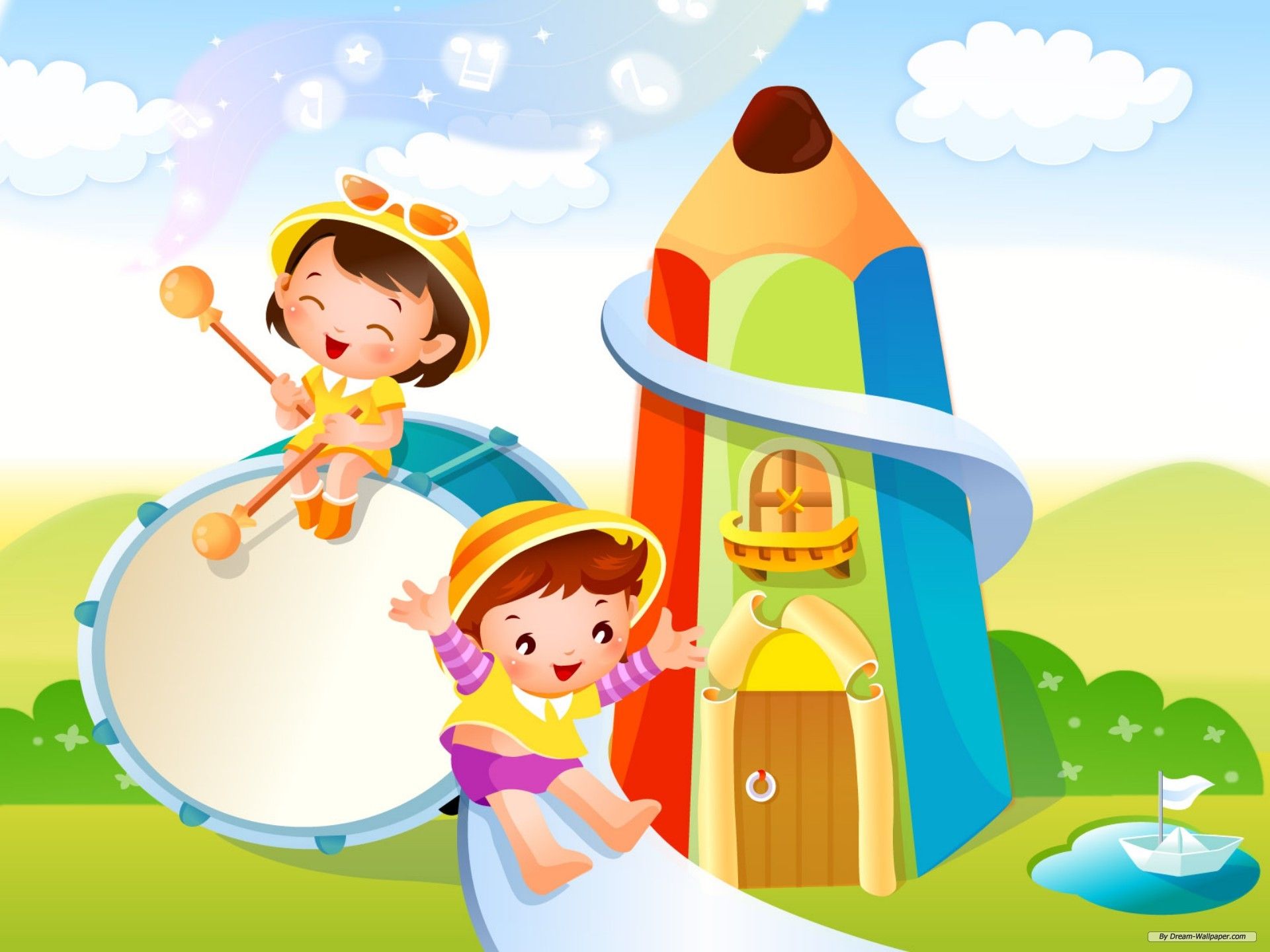 Chúc các em chăm ngoan học giỏi